External Funding: 
Provision of Services or Sponsored Program
March, 2020 MRAM
Carol Rhodes
Director, Office of Sponsored Programs
Fuchi Obioha 
Director, UW Tax Office
Why is the Distinction Important?
Overhead structure, taxes and accounting treatment different for services, depending on type of revenue:
Department revenue
Recharge Center 
Program Income
Auxiliary

Reporting and audit requirements for sponsored programs specific to funding from awards:
Schedule of Expenditures of Federal Awards 
Single Audit
Higher Education Research and Development (HERD) report

UW policy on Sales of Goods and Services: Administrative Policy Statement (APS) 59.5
[Speaker Notes: Why timely? UWFT and federal GSA retirement of DUNS# identifier

HERD: The Higher Education Research and Development (HERD) Survey is the primary source of information on separately accounted for R&D expenditures]
Guidance Development
Working group: 
Management Accounting and Analysis (MAA), Office of Planning & Budgeting (OPB), Research Accounting and Analysis (RAA), and OSP
Results: New Web Guidance and FAQs
Sponsored Program or Service? 
Sponsored Program Indicators
Service Indicators
Service Activity: Who do I contact?
 

Link active on: 3.20.2020
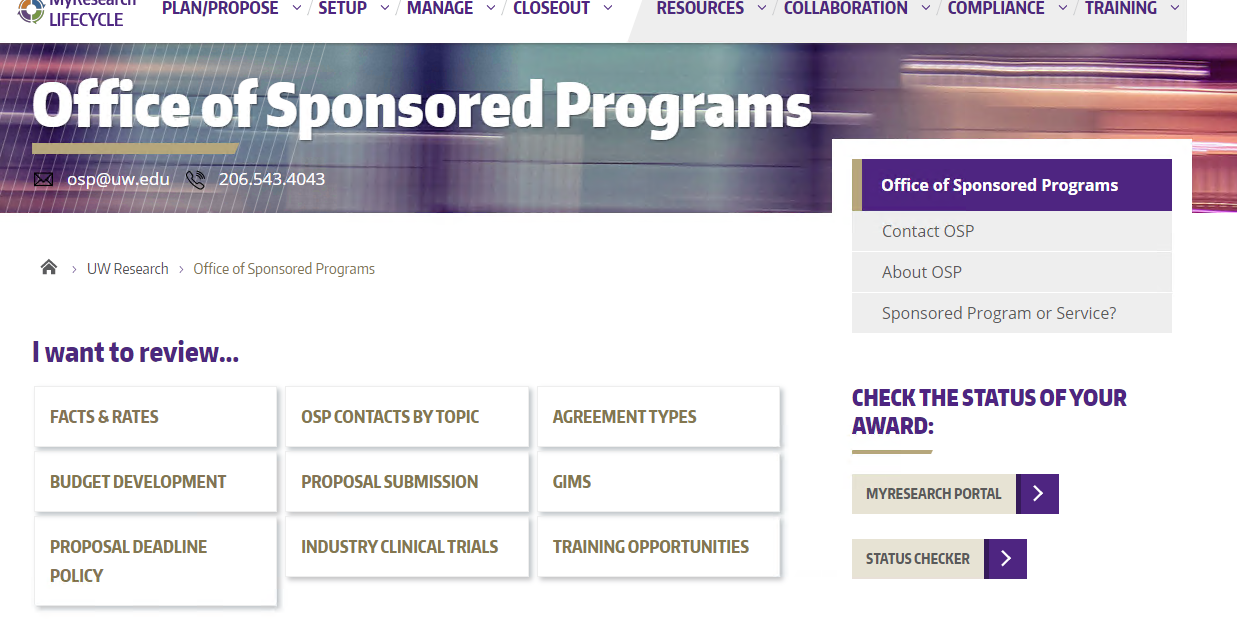 Sale of Goods and Services
Information for Schools/Colleges
Use guidance when deciding whether to route a contract to OSP or handle within School

Office that handle self-sustaining revenue:
Program Income: GCA sets up budget number
Service and Recharge Centers: Set rates with MAA
Govt. contract (when not sponsored program): UW Policy on Sale of Goods and Services and contact (Ann Anderson)
Dept. revenue budget establishment: Budget Office

Discussions underway on future revenue handling within UWFT-inform future system
[Speaker Notes: Hand off to Ann for the business planning aspect]
So You Want to Sell Something – Now What?
Overview
Campus units endeavoring to diversify business activities and revenue by launching external sales of goods and/or services should execute from a well developed, vetted and approved business plan, that effectively addresses risks to ensure fiscal sustainability, compliance and other issues, prior to embarking on the activity. Otherwise, the effort will likely experience delays, rework and other unintended or unanticipated outcomes impacting all the parties involved.
Considerations
What is the service we’re being asked to perform (or that we’re selling)?  
Is this a one-off or is this a planned ongoing service (could impact the level of effort needed for adequate due diligence)?
Do we have the right level and capacity of expertise to engage in the activity, both direct and indirect?
Do we have the services to sell?  In other words, what isn’t being done while we’re performing this service (or are we establishing a whole new operation to provide this service)?
Is this service otherwise available in the  marketplace?  If so, we should ask ourselves why we’re doing it and if we still do it, it’s likely subject to Unrelated Business Income Tax (activities that are otherwise available or that don’t align with our exempt purpose).
Are there any potential reputational issues related to what we’re selling or to whom that should be identified and managed and/or communicated?
Considerations (con’t)
Is there a business plan?          
Fiscal sustainability, including full cost recovery (including unit and institutional overhead)
Are there IP issues? Engage CoMotion
Are the data security issues?  Engage UWIT/CISO
Are there HR issues?
What’s the plan for billing/ensuring the customer pays and a plan for if/when they don’t
Does the department have a role?  Do they know?  Are they on board? Do they have capacity?
Are there stakeholders outside the unit?
Is there an international component? Engage Office of Global Affairs
Are there legal issues?  Engage Attorney General’s Office
Is there a need to “vet” customers?  Who will do it and how?
When Is Support Needed or Approval Required?
Incidental sales of gear to alumni or supplies to students
Student services (revenue generating career fairs and interview programs)
Sponsored research and “pure” sponsorship agreements (managed by OSP)
Incidental, student focused, and otherwise addressed through other formal processes
Support likely is not required or otherwise already established
Requires borrowing or issuance of debt
Requires resources and/or approval from one or more central offices 
New activity for the unit
Little specific business expertise at departmental level
Large scale, mainly commercial activities or first-time
Business Unit Requiring Assistance; Support May be Required
FACTORS:
Substantial revenue and expenses
Departmental business experience
Requires negotiation and execution of business instruments 
Involves space, significant institutional input, resources, etc. 
Lack of clarity regarding required steps
Something in between?
Business Unit Coordination
Roles and Responsibilities
“Real Life” Examples:
Domestic Executive Education Program
Intellectual property
Contract negotiated after performance had already begun
International Business Consulting Services
Potential employment and tax issues
Delays, rework related to central legal and other reviews
Surprise! Institutional Overhead
Leveraging research for commercial testing
Unclear approval flow and internal loans
Unanticipated taxes
Intellectual property
Existing Policy Guidance
https://www.washington.edu/admin/rules/policies/APS/59.05.html


https://www.washington.edu/globalaffairs/agreements/